Click here for video
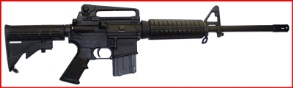 This is a rifle
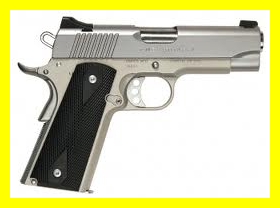 This is a pistol